PRINCIPLES OF MACROECONOMICS 2e
Chapter 6 The Macroeconomic Perspective
PowerPoint Image Slideshow
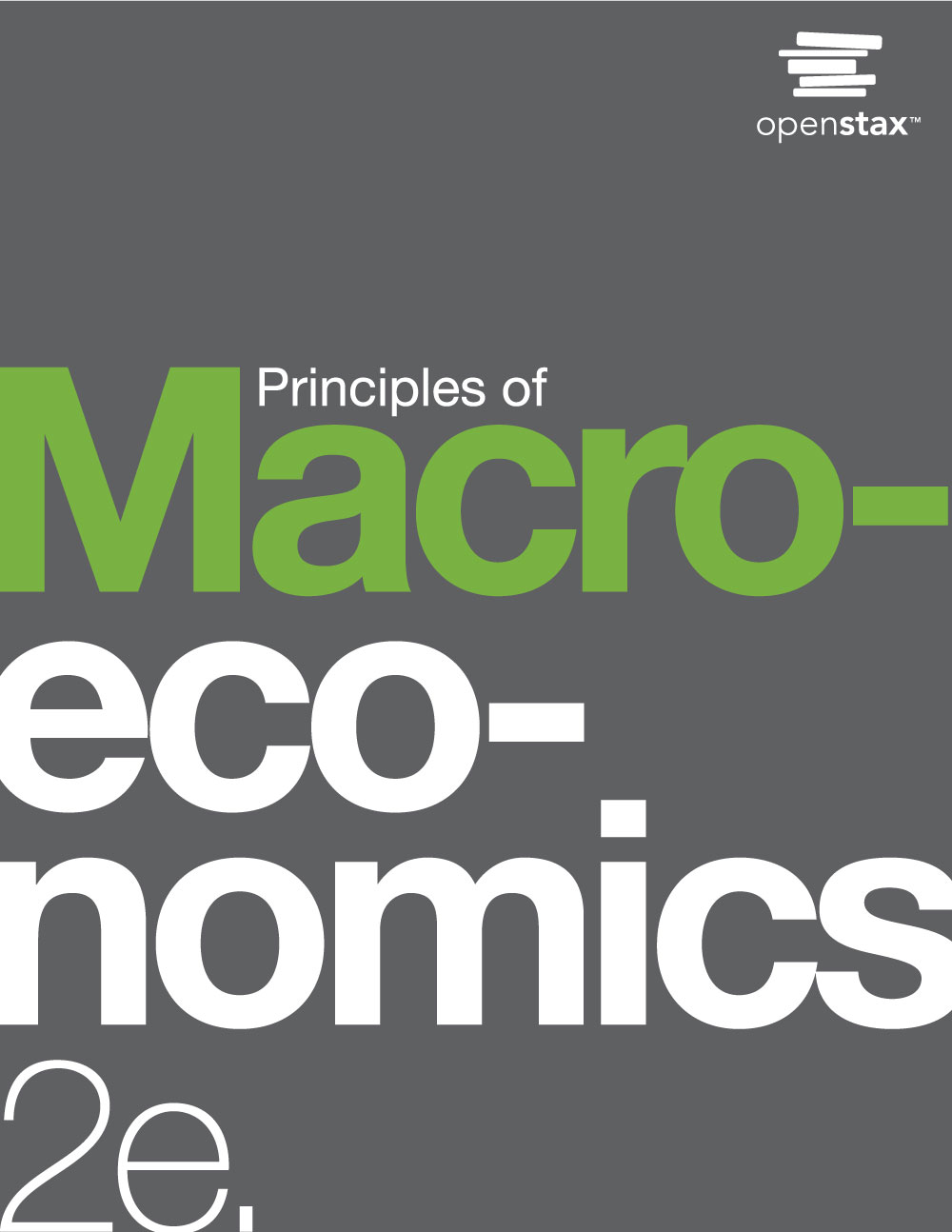 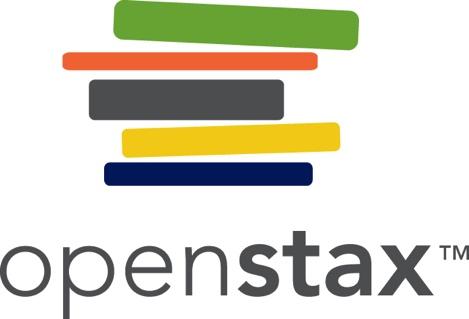 CH.6 OUTLINE
6.1: Measuring the Size of the Economy: Gross 
  Domestic Product
6.2: Adjusting Nominal Values to Real Values
6.3: Tracking Real GDP over Time
6.4: Comparing GDP among Countries
6.5: How Well GDP Measures the Well-Being of 
  Society
This OpenStax ancillary resource is © Rice University under a CC-BY 4.0 International license; it may be reproduced or modified but must be attributed to OpenStax, Rice University and any changes must be noted.  Any images attributed to other sources are similarly available for reproduction, but must be attributed to their sources.
The Great Depression
At times, such as when many people have trouble making ends meet, it is easy to tell how the economy is doing. 
This photograph shows people lined up during the Great Depression, waiting for relief checks. 
At other times, when some are doing well and others are not, it is more difficult to ascertain how the economy of a country is doing. (Credit: modification of work by the U.S. Library of Congress/Wikimedia Commons)
This OpenStax ancillary resource is © Rice University under a CC-BY 4.0 International license; it may be reproduced or modified but must be attributed to OpenStax, Rice University and any changes must be noted.  Any images attributed to other sources are similarly available for reproduction, but must be attributed to their sources.
Macroeconomic Goals, Framework, and Policies
This chart shows what macroeconomics is about:

Goals - a consensus of what are the most important goals for the macro economy.
Framework - what economists use to analyze macroeconomic changes (such as inflation or recession).
Policy Tools - the tools the federal government uses to influence the macro economy.
This OpenStax ancillary resource is © Rice University under a CC-BY 4.0 International license; it may be reproduced or modified but must be attributed to OpenStax, Rice University and any changes must be noted.  Any images attributed to other sources are similarly available for reproduction, but must be attributed to their sources.
6.1 Measuring the Size of the Economy: 
Gross Domestic Product
Gross domestic product (GDP) - the value of the output of all final goods and services produced within a country in a given year.
Measures the size of a nation’s overall economy.

An economy's GDP can be measured by either:
the total dollar value of what consumers purchase in the economy.
the total dollar value of what the country produces.
This OpenStax ancillary resource is © Rice University under a CC-BY 4.0 International license; it may be reproduced or modified but must be attributed to OpenStax, Rice University and any changes must be noted.  Any images attributed to other sources are similarly available for reproduction, but must be attributed to their sources.
GDP Measured by Components of Demand
Who buys all of a country’s production?

Demand for production can be divided into four main parts:  
consumer spending (consumption)
business spending (investment)
government spending on goods and services
spending on net exports
This OpenStax ancillary resource is © Rice University under a CC-BY 4.0 International license; it may be reproduced or modified but must be attributed to OpenStax, Rice University and any changes must be noted.  Any images attributed to other sources are similarly available for reproduction, but must be attributed to their sources.
Percentage of Components of 2016 
U.S. GDP on the Demand Side
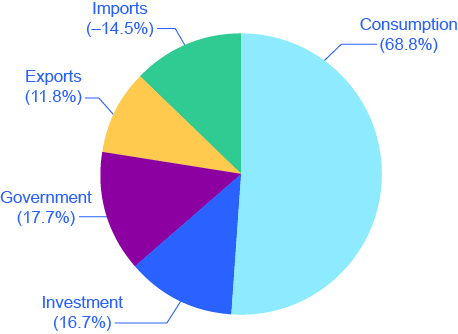 Consumption makes up over half of the demand side components of the GDP. (Source: http://bea.gov/iTable/index_nipa.cfm)
This OpenStax ancillary resource is © Rice University under a CC-BY 4.0 International license; it may be reproduced or modified but must be attributed to OpenStax, Rice University and any changes must be noted.  Any images attributed to other sources are similarly available for reproduction, but must be attributed to their sources.
Components of GDP on the Demand Side
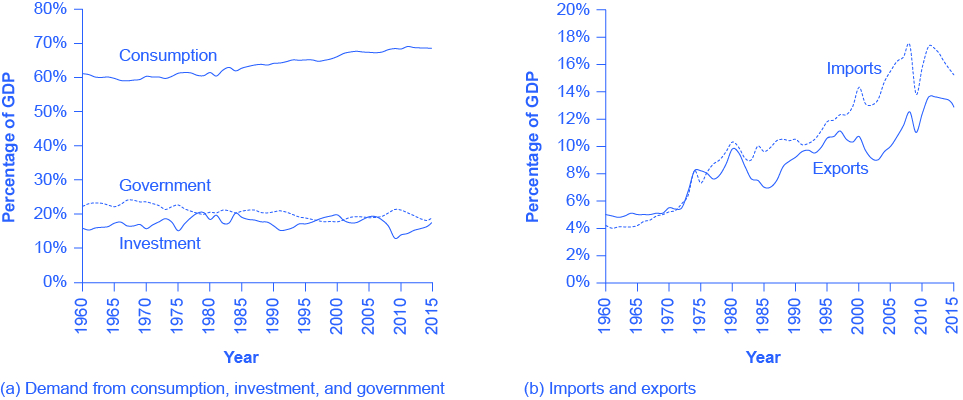 For graph (a): 
Consumption is about two-thirds of GDP, but it moves relatively little over time. 
Business investment hovers around 15% of GDP, but it increases and declines more than consumption. 
Government spending on goods and services is around 20% of GDP.
This OpenStax ancillary resource is © Rice University under a CC-BY 4.0 International license; it may be reproduced or modified but must be attributed to OpenStax, Rice University and any changes must be noted.  Any images attributed to other sources are similarly available for reproduction, but must be attributed to their sources.
Components of GDP on the Demand Side, Continued
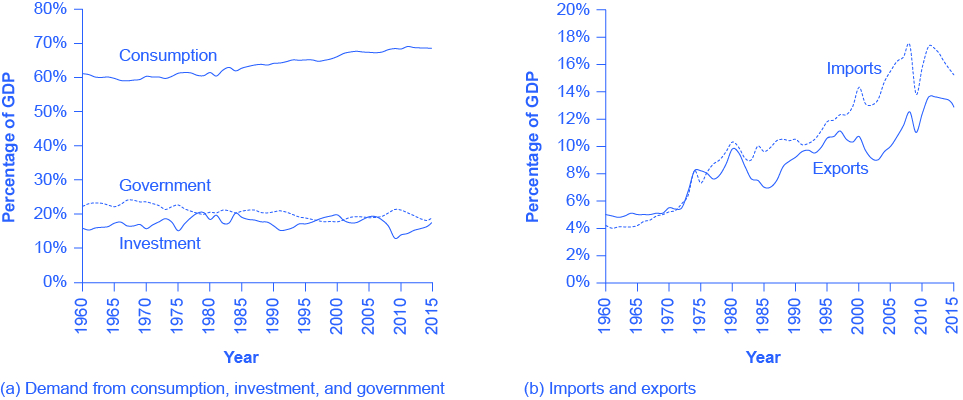 For graph (b):  
Exports are added to total demand for goods and services, while imports are subtracted from total demand. 
If exports exceed imports, as in most of the 1960s and 1970s in the U.S. economy, a trade surplus exists. 
If imports exceed exports, as in recent years, then a trade deficit exists. (Source: http://bea.gov/iTable/index_nipa.cfm)
This OpenStax ancillary resource is © Rice University under a CC-BY 4.0 International license; it may be reproduced or modified but must be attributed to OpenStax, Rice University and any changes must be noted.  Any images attributed to other sources are similarly available for reproduction, but must be attributed to their sources.
Net Export Component
The GDP net export component, or trade balance, is equal to the dollar value of exports (X) minus the dollar value of imports (M). 

Trade balance - the gap between exports and imports.
Trade balance = (X – M)

Trade surplus - when a country’s exports are larger than its imports; calculated as exports – imports.

Trade deficit - when a country’s imports exceed exports; calculated as imports – exports.
This OpenStax ancillary resource is © Rice University under a CC-BY 4.0 International license; it may be reproduced or modified but must be attributed to OpenStax, Rice University and any changes must be noted.  Any images attributed to other sources are similarly available for reproduction, but must be attributed to their sources.
GDP Using Demand
Based on the four components of demand, GDP can be measured as:

GDP = Consumption + Investment + Government + Trade balance

OR
   
GDP = C + I + G + (X – M)
This OpenStax ancillary resource is © Rice University under a CC-BY 4.0 International license; it may be reproduced or modified but must be attributed to OpenStax, Rice University and any changes must be noted.  Any images attributed to other sources are similarly available for reproduction, but must be attributed to their sources.
GDP Measured by What is Produced
Production can be divided into five main parts:  
Durable goods - long-lasting good like a car or a refrigerator.
Nondurable goods - short-lived good like food and clothing.
Services - product which is intangible (in contrast to goods) such as entertainment, healthcare, or education.
Structures - building used as residence, factory, office building, retail store, or for other purposes.
Change in inventories - good that has been produced, but not yet been sold.

Every market transaction must have both a buyer and a seller, so GDP must be the same whether measured by what is demanded or by what is produced.
This OpenStax ancillary resource is © Rice University under a CC-BY 4.0 International license; it may be reproduced or modified but must be attributed to OpenStax, Rice University and any changes must be noted.  Any images attributed to other sources are similarly available for reproduction, but must be attributed to their sources.
Percentage of Components of GDP on the Production Side
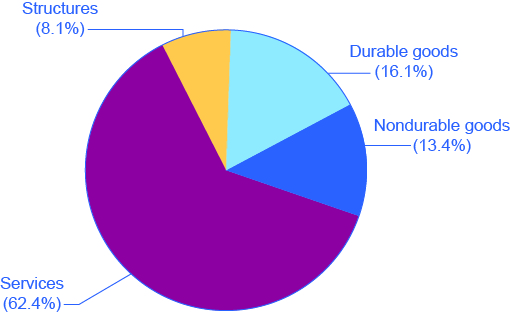 Services make up over 60 percent of the production side components of GDP in the United States. 
Note that the change in inventories is not shown since it is typically less than 1% of GDP.
This OpenStax ancillary resource is © Rice University under a CC-BY 4.0 International license; it may be reproduced or modified but must be attributed to OpenStax, Rice University and any changes must be noted.  Any images attributed to other sources are similarly available for reproduction, but must be attributed to their sources.
Types of Production
Services are the largest single component of total supply, representing over 60 percent of GDP, up from about 45 percent in the early 1960s. 

Durable and nondurable goods constitute the manufacturing sector, and they have declined from 45 percent of GDP in 1960 to about 30 percent in 2016.
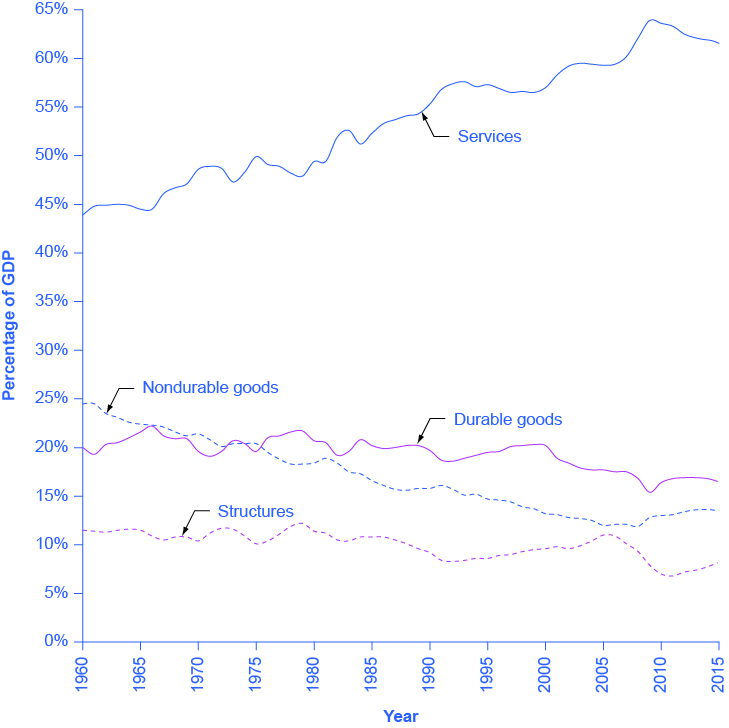 This OpenStax ancillary resource is © Rice University under a CC-BY 4.0 International license; it may be reproduced or modified but must be attributed to OpenStax, Rice University and any changes must be noted.  Any images attributed to other sources are similarly available for reproduction, but must be attributed to their sources.
Types of Production, Continued
Nondurable goods used to be larger than durable goods, but in recent years, nondurable goods have been dropping to below the share of durable goods, which is less than 20% of GDP. 

Structures hover around 10% of GDP. 

The change in inventories is not shown here since it is typically less than 1% of GDP.
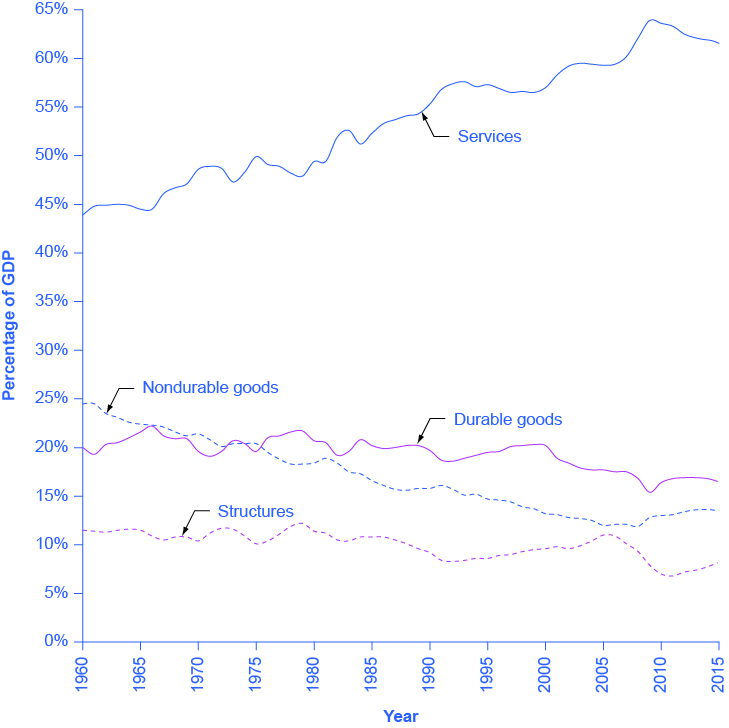 This OpenStax ancillary resource is © Rice University under a CC-BY 4.0 International license; it may be reproduced or modified but must be attributed to OpenStax, Rice University and any changes must be noted.  Any images attributed to other sources are similarly available for reproduction, but must be attributed to their sources.
The Problem of Double Counting
Final goods and services - output used directly for consumption, investment, government, and trade purposes.
Goods at the furthest stage of production at the end of a year.
-vs.-
Intermediate goods - output provided to other businesses at an intermediate stage of production, not for final users.
Excluded from GDP calculation.


Double counting - output that is counted more than once as it travels through the stages of production.
A potential mistake to avoid in measuring GDP.

GDP is the dollar value of all final goods and services produced in the economy in a year.
This OpenStax ancillary resource is © Rice University under a CC-BY 4.0 International license; it may be reproduced or modified but must be attributed to OpenStax, Rice University and any changes must be noted.  Any images attributed to other sources are similarly available for reproduction, but must be attributed to their sources.
Other Ways to Measure the Economy
Gross national product (GNP) - includes what is produced domestically and what is produced by domestic labor and business abroad in a year.

Net national product (NNP) - GNP minus the value of depreciation.

Depreciation - the process by which capital ages over time and therefore loses its value.

NNP can be further subdivided into national income - includes all income earned: wages, profits, rent, and profit income.
This OpenStax ancillary resource is © Rice University under a CC-BY 4.0 International license; it may be reproduced or modified but must be attributed to OpenStax, Rice University and any changes must be noted.  Any images attributed to other sources are similarly available for reproduction, but must be attributed to their sources.
6.2 Adjusting Nominal Values to 
Real Values
Nominal value - the economic statistic actually announced at that time; not adjusted for inflation.
 -vs.-
Real value -  an economic statistic after it has been adjusted for inflation.


Generally, the real value is more important.
This OpenStax ancillary resource is © Rice University under a CC-BY 4.0 International license; it may be reproduced or modified but must be attributed to OpenStax, Rice University and any changes must be noted.  Any images attributed to other sources are similarly available for reproduction, but must be attributed to their sources.
U.S. Nominal GDP, 1960–2010
Nominal GDP values have risen exponentially from 1960 through 2010, according to the BEA.
This OpenStax ancillary resource is © Rice University under a CC-BY 4.0 International license; it may be reproduced or modified but must be attributed to OpenStax, Rice University and any changes must be noted.  Any images attributed to other sources are similarly available for reproduction, but must be attributed to their sources.
GDP Deflator, 1960–2010
The GDP deflator is a price index measuring the average prices of all goods and services included in the economy.

Much like nominal GDP, the GDP deflator has risen exponentially from 1960 through 2010. (Source: BEA)
This OpenStax ancillary resource is © Rice University under a CC-BY 4.0 International license; it may be reproduced or modified but must be attributed to OpenStax, Rice University and any changes must be noted.  Any images attributed to other sources are similarly available for reproduction, but must be attributed to their sources.
Calculating Real GDP
Real GDP =    Nominal GDP
                Price Index / 100

Notes: 
Price index is the same as GDP deflator.

For simplicity, the price index is traditionally published after being multiplied by 100 in order to get an integer number.
So, remember to divide the published price index by 100 when doing the math.

Whenever a real statistic is computed, one year (or period) is called the base year (or base period). 
The base year is the year whose prices we use to compute the real statistic.
This OpenStax ancillary resource is © Rice University under a CC-BY 4.0 International license; it may be reproduced or modified but must be attributed to OpenStax, Rice University and any changes must be noted.  Any images attributed to other sources are similarly available for reproduction, but must be attributed to their sources.
Example: Calculating Real GDP
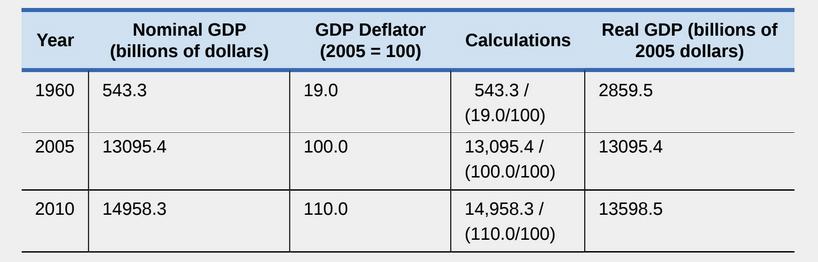 To calculate the real GDP in 1960:
Real GDP = Nominal GDP
   Price Index / 100
                = $543.3 billion
19 / 100
= $2,859.5 billion
2005 is the base year.
Question:  What will the Real GDP be in 2005?  Why?
This OpenStax ancillary resource is © Rice University under a CC-BY 4.0 International license; it may be reproduced or modified but must be attributed to OpenStax, Rice University and any changes must be noted.  Any images attributed to other sources are similarly available for reproduction, but must be attributed to their sources.
Example: Calculating Real GDP, 
Continued
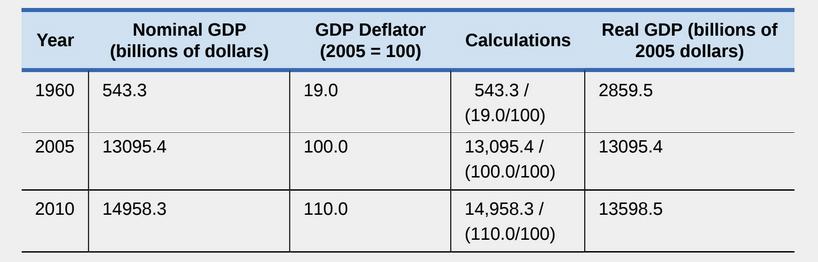 To calculate the real GDP in 2010:
Real GDP = Nominal GDP
   Price Index / 100
                     = $14,958.3 billion
110 / 100
= $13,598.5 billion
As long as inflation is positive (prices increase on average from year to year) real GDP should be less than nominal GDP in any year after the base year.
This OpenStax ancillary resource is © Rice University under a CC-BY 4.0 International license; it may be reproduced or modified but must be attributed to OpenStax, Rice University and any changes must be noted.  Any images attributed to other sources are similarly available for reproduction, but must be attributed to their sources.
U.S. Nominal and Real GDP, 1960–2012
The black line measures U.S. GDP in real dollars, where all dollar values are converted to 2005 dollars. 
Since we express real GDP in 2005 dollars, the two lines cross in 2005. 
Real GDP will appear higher than nominal GDP in the years before 2005, because dollars were worth less in 2005 than in previous years. 
Conversely, real GDP will appear lower in the years after 2005, because dollars were worth more in 2005 than in later years.
This OpenStax ancillary resource is © Rice University under a CC-BY 4.0 International license; it may be reproduced or modified but must be attributed to OpenStax, Rice University and any changes must be noted.  Any images attributed to other sources are similarly available for reproduction, but must be attributed to their sources.
Example: Calculating Real GDP 
Growth Rate
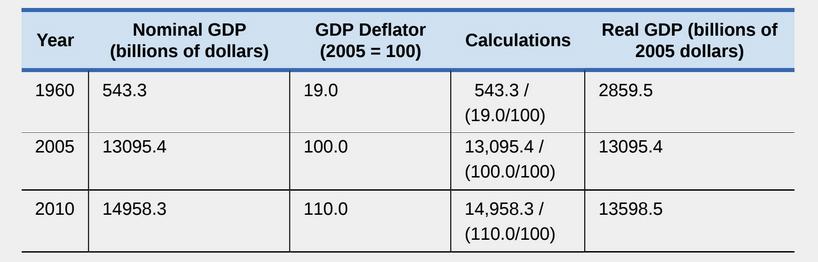 What was the real GDP growth rate from 1960 to 2010?
2010 real GDP – 1960 real GDP =  % change
1960 real GDP × 100 

    13,598.5 – 2,859.5 = 376%
2,859.5 × 100 
The U.S. economy increased real production of goods and services by nearly a factor of four since 1960.
This OpenStax ancillary resource is © Rice University under a CC-BY 4.0 International license; it may be reproduced or modified but must be attributed to OpenStax, Rice University and any changes must be noted.  Any images attributed to other sources are similarly available for reproduction, but must be attributed to their sources.
6.3 Tracking Real GDP over Time
Governments report GDP growth as an annualized rate. 

When analyzing growth in a quarter, the calculated growth in real GDP for the quarter is multiplied by four when it is reported (as if the economy were growing at that rate for a full year).

Recession - a significant decline in national output/GDP.

Depression - an especially lengthy and deep decline in output.
This OpenStax ancillary resource is © Rice University under a CC-BY 4.0 International license; it may be reproduced or modified but must be attributed to OpenStax, Rice University and any changes must be noted.  Any images attributed to other sources are similarly available for reproduction, but must be attributed to their sources.
U.S. GDP, 1900–2016
Real GDP in the United States in 2016 (in 2009 dollars) was about $16.7 trillion.
After adjusting to remove the effects of inflation, this represents a roughly 20-fold increase in the economy’s production of goods and services since the start of the twentieth century. (Source: bea.gov)
This OpenStax ancillary resource is © Rice University under a CC-BY 4.0 International license; it may be reproduced or modified but must be attributed to OpenStax, Rice University and any changes must be noted.  Any images attributed to other sources are similarly available for reproduction, but must be attributed to their sources.
Patterns of Recessions and Expansions
Peak - during the business cycle, the highest point of output before a recession begins.

Trough - during the business cycle, the lowest point of output in a recession, before a recovery begins. 

A recession lasts from peak to trough, and an economic upswing runs from trough to peak. 

Business cycle - the economy's relatively short-term movement in and out of recession
This OpenStax ancillary resource is © Rice University under a CC-BY 4.0 International license; it may be reproduced or modified but must be attributed to OpenStax, Rice University and any changes must be noted.  Any images attributed to other sources are similarly available for reproduction, but must be attributed to their sources.
6.4 Comparing GDP among Countries
To compare the GDP of countries with different currencies, it is necessary to convert to a “common denominator” using an exchange rate.

Exchange rate - the value or price of one currency in terms of another currency.
This OpenStax ancillary resource is © Rice University under a CC-BY 4.0 International license; it may be reproduced or modified but must be attributed to OpenStax, Rice University and any changes must be noted.  Any images attributed to other sources are similarly available for reproduction, but must be attributed to their sources.
Example: Converting GDP to a Common Currency
Example: Compare Brazil’s GDP in 2013 of 4.8 trillion reals with the U.S. GDP of $16.6 trillion for the same year.
In 2013, the exchange rate was 2.157 reals = $1.

Convert Brazil’s GDP into U.S. dollars:

    Brazil's GDP in $U.S.   =        Brazil's GDP in reals
    Exchange rate (reals/$ U.S.)
  =           4.845 trillion reals
            2.157 reals per $ U.S.
  = $2.246 trillion GDP 
Compare this value to the GDP in the United States in the same year. 
The U.S. GDP was $16.6 trillion in 2013, which is nearly eight times that of GDP in Brazil.
This OpenStax ancillary resource is © Rice University under a CC-BY 4.0 International license; it may be reproduced or modified but must be attributed to OpenStax, Rice University and any changes must be noted.  Any images attributed to other sources are similarly available for reproduction, but must be attributed to their sources.
GDP Per Capita
The U.S. economy has the largest GDP in the world, and is also a populous country.

Is its economy also larger on a per-person basis?

GDP per capita - the GDP divided by the population.

GDP per capita   =      GDP
      population
This OpenStax ancillary resource is © Rice University under a CC-BY 4.0 International license; it may be reproduced or modified but must be attributed to OpenStax, Rice University and any changes must be noted.  Any images attributed to other sources are similarly available for reproduction, but must be attributed to their sources.
6.5 How Well GDP Measures the 
Well-Being of Society
Standard of living - all elements that affect people’s happiness and well-being, whether they are bought and sold in the market or not.

Difference between GDP and standard of living.

GDP does not include:
leisure time
actual levels of environmental cleanliness, health, and learning
production that is not exchanged in the market
the level of inequality in society
what technology and products are available
This OpenStax ancillary resource is © Rice University under a CC-BY 4.0 International license; it may be reproduced or modified but must be attributed to OpenStax, Rice University and any changes must be noted.  Any images attributed to other sources are similarly available for reproduction, but must be attributed to their sources.
Attribution
This OpenStax ancillary resource is © Rice University under a CC-BY 4.0 International license; it may be reproduced or modified but must be attributed to OpenStax, Rice University and any changes must be noted.
This OpenStax ancillary resource is © Rice University under a CC-BY 4.0 International license; it may be reproduced or modified but must be attributed to OpenStax, Rice University and any changes must be noted.  Any images attributed to other sources are similarly available for reproduction, but must be attributed to their sources.